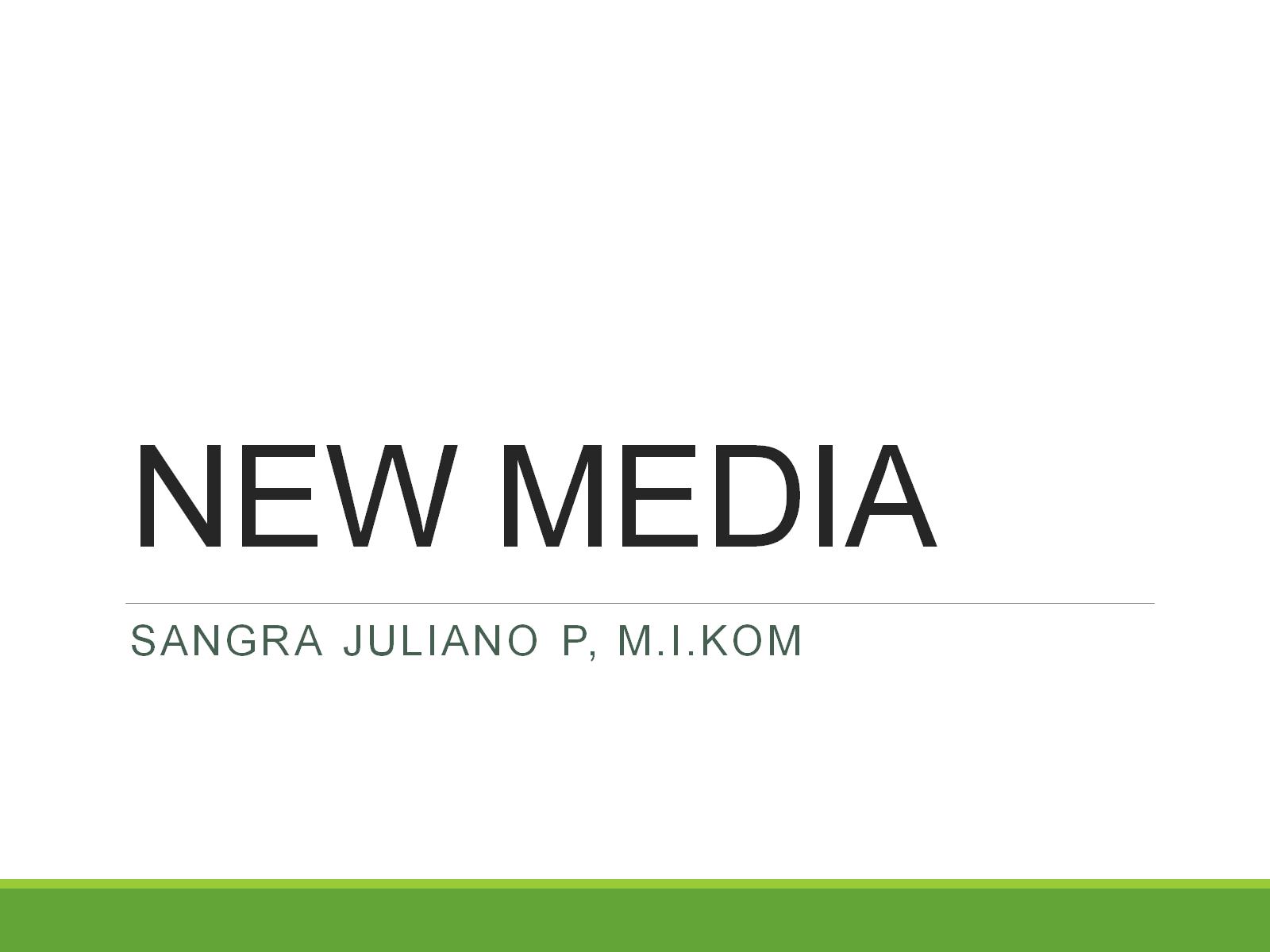 NEW MEDIA
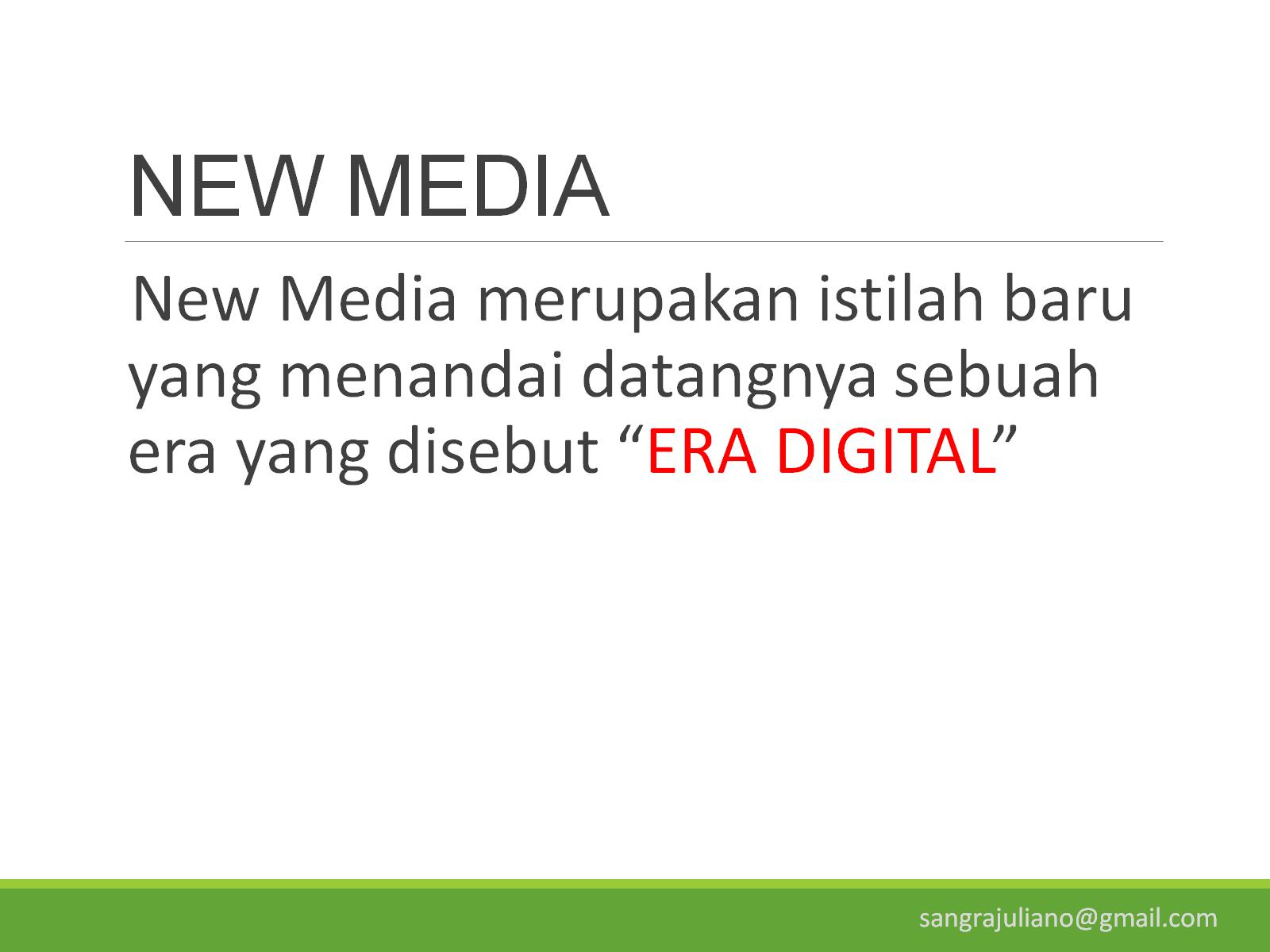 NEW MEDIA
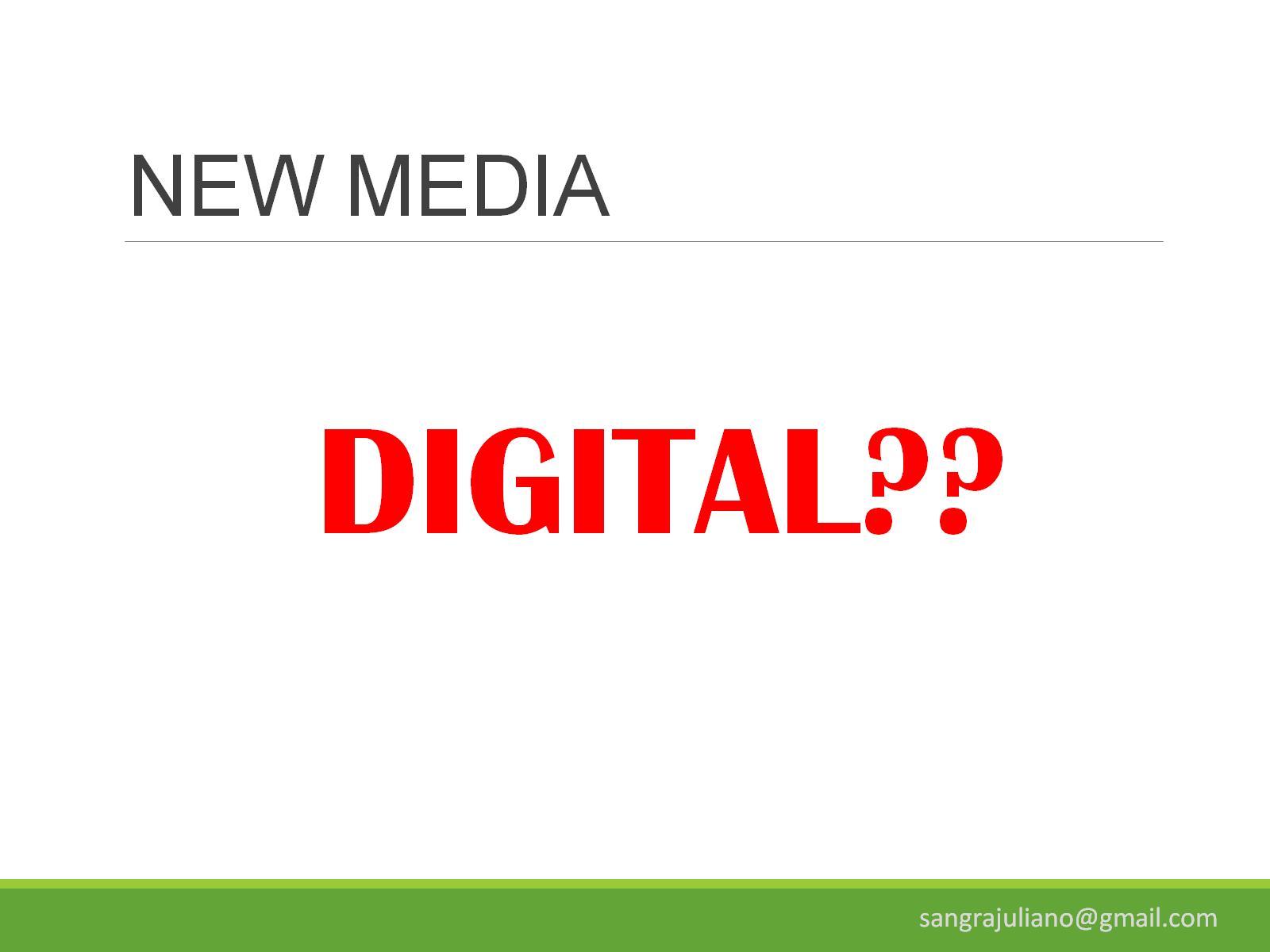 NEW MEDIA
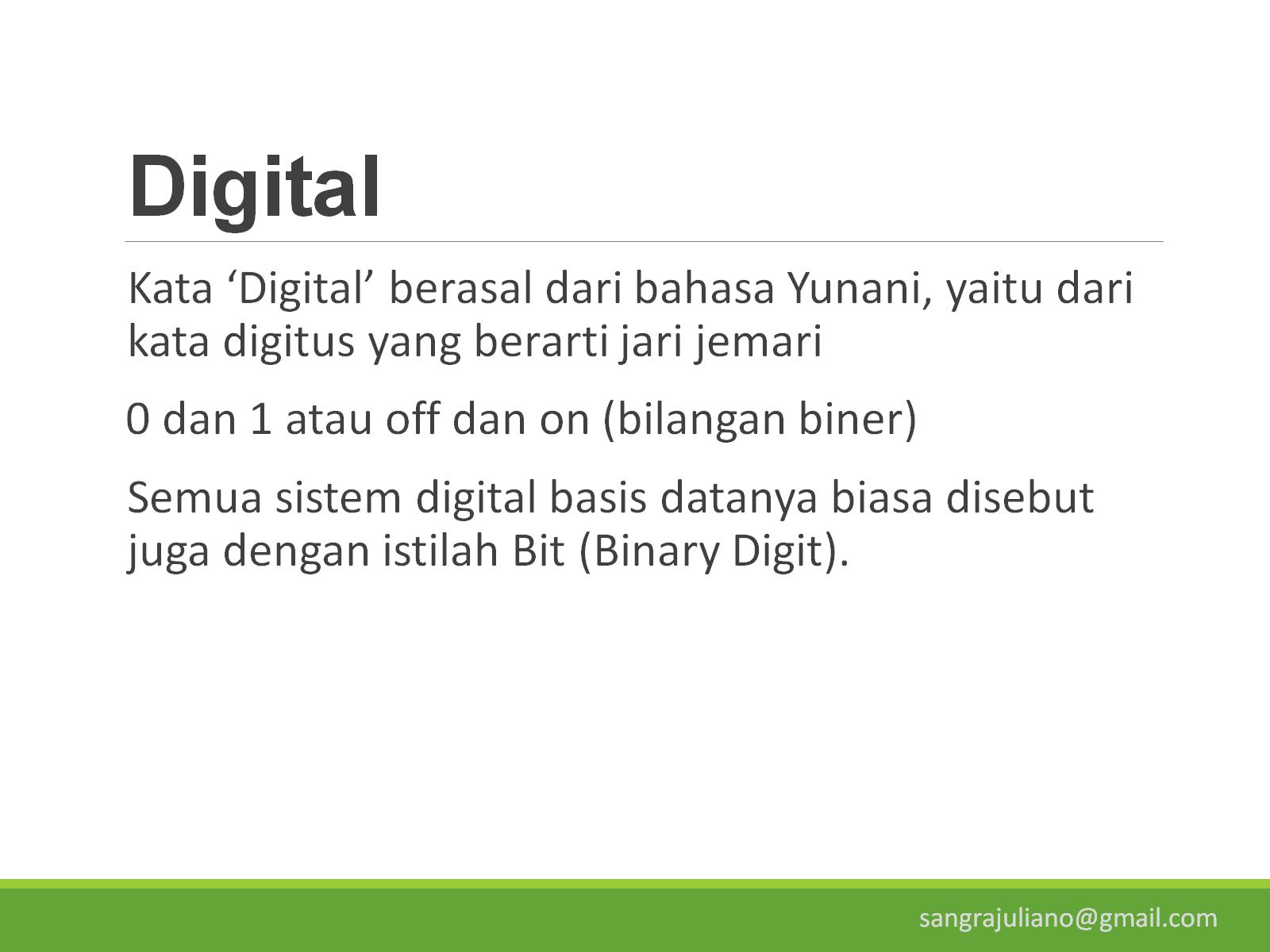 Digital
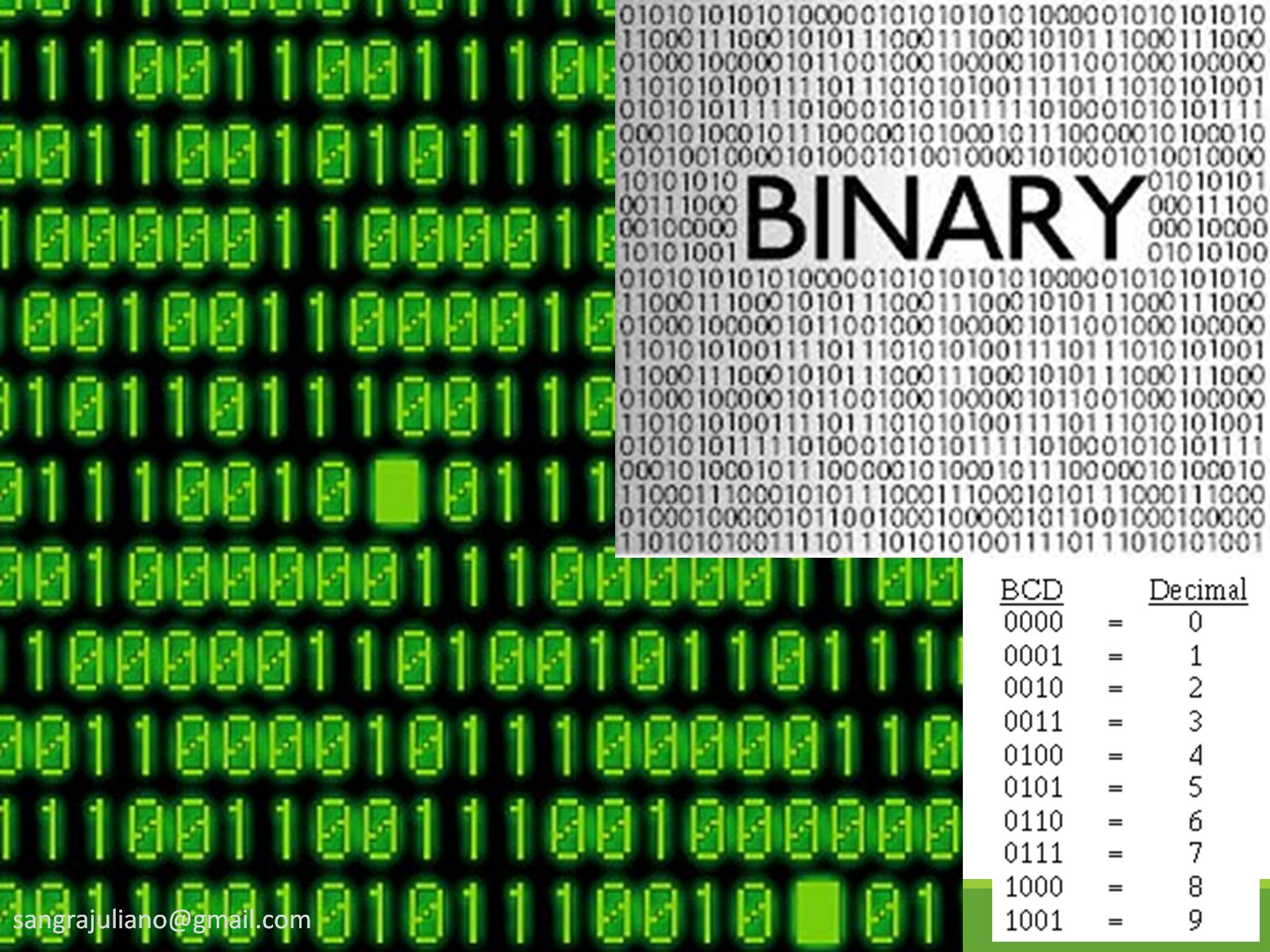 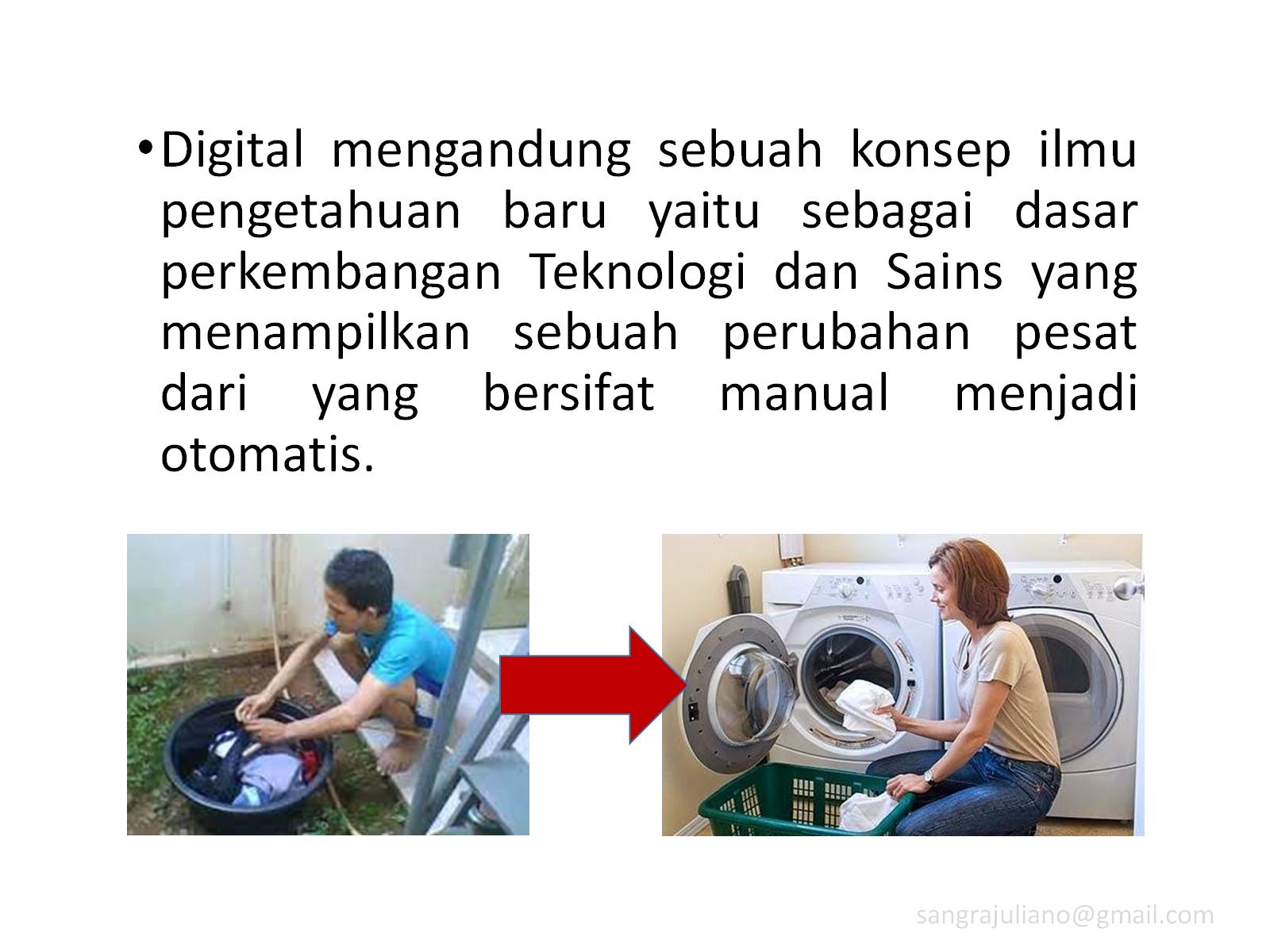 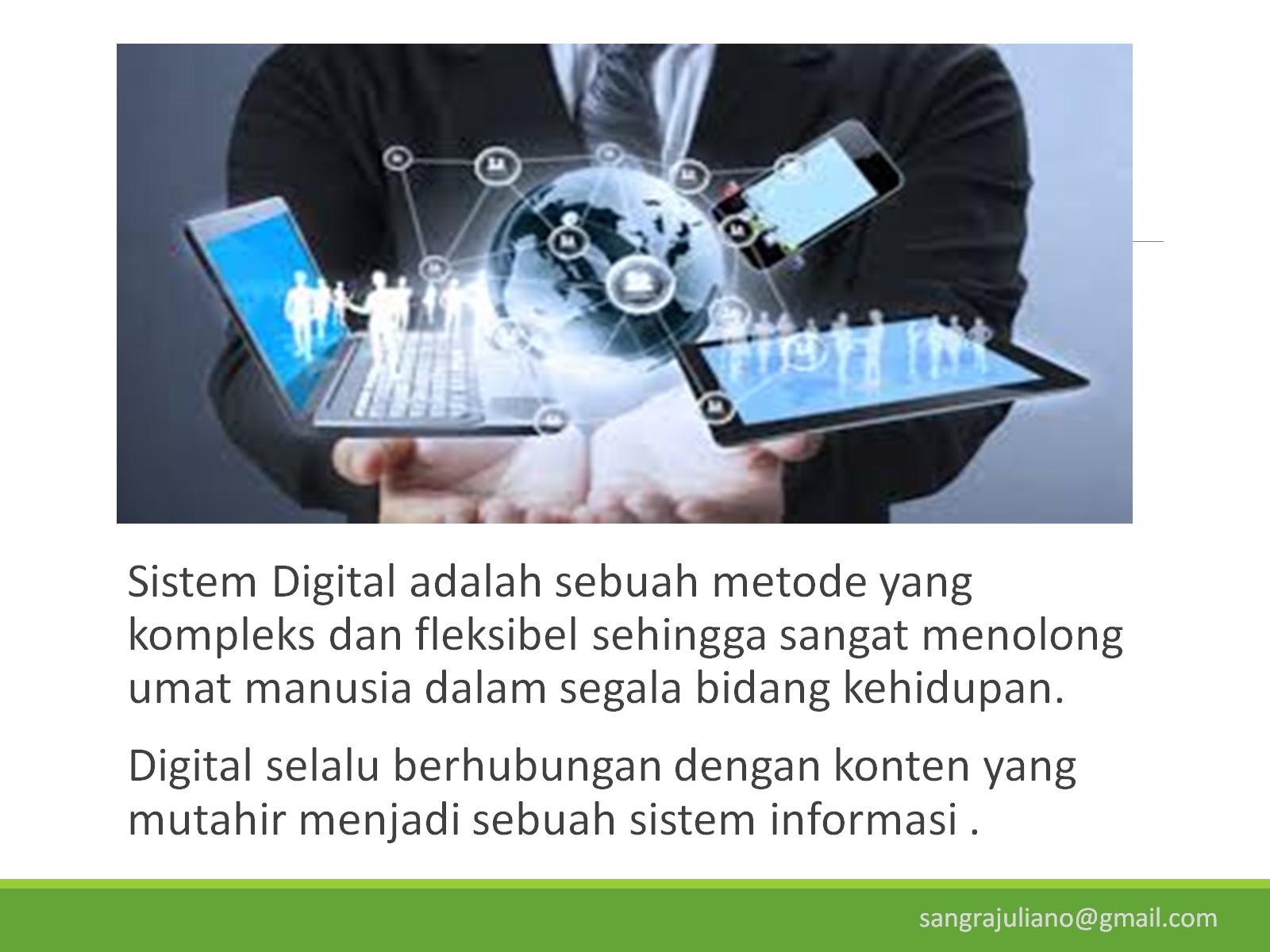 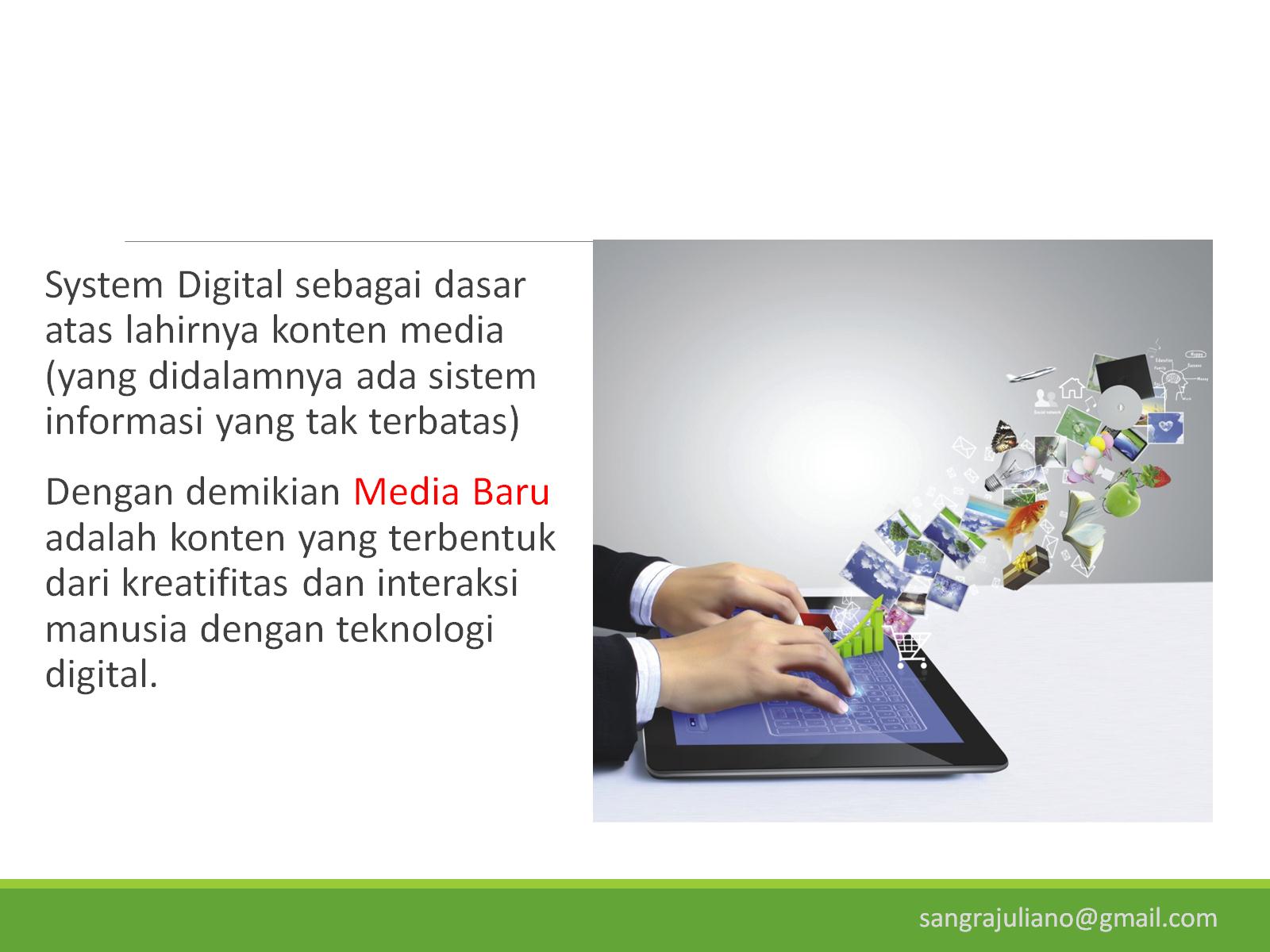 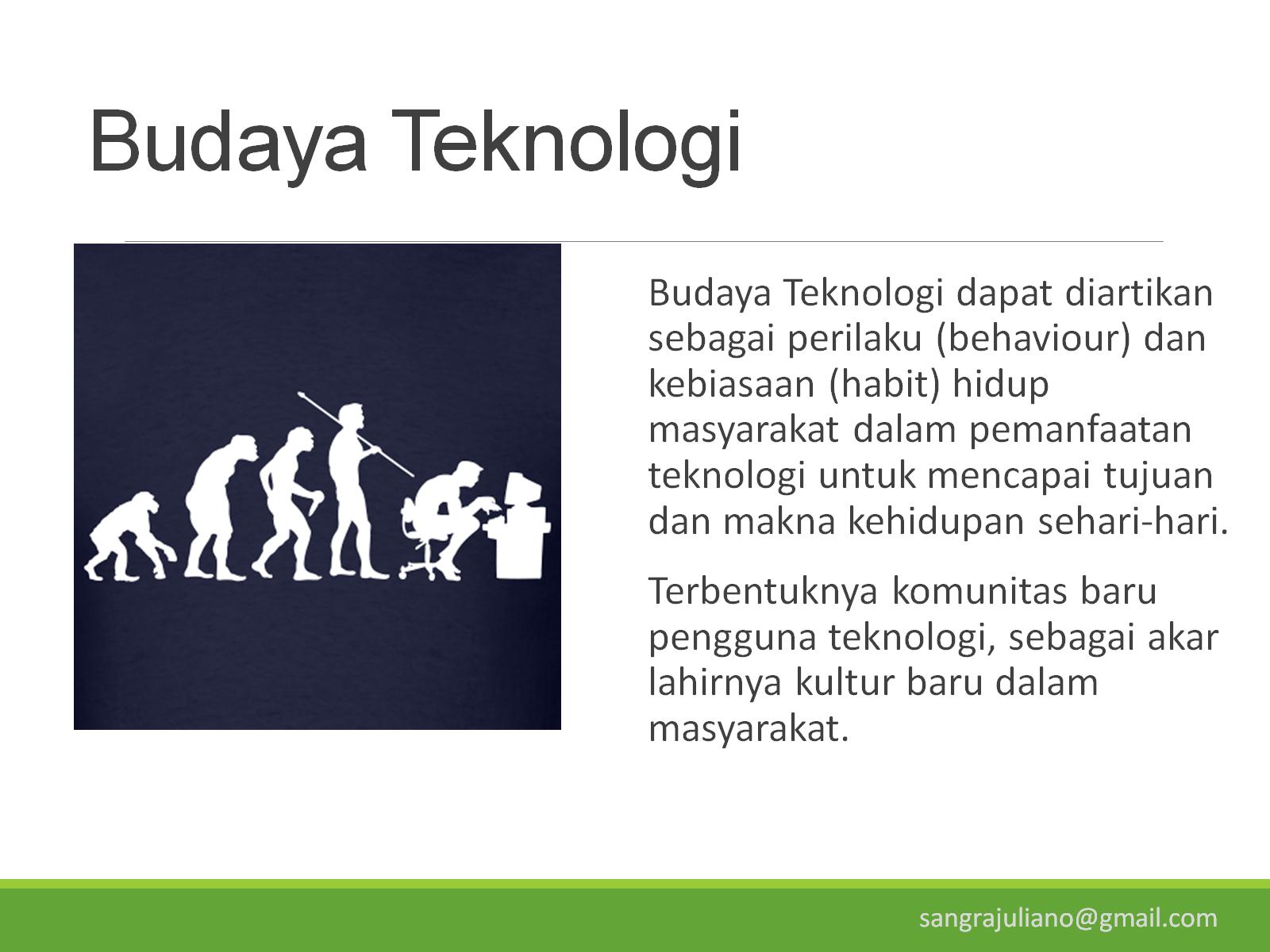 Budaya Teknologi
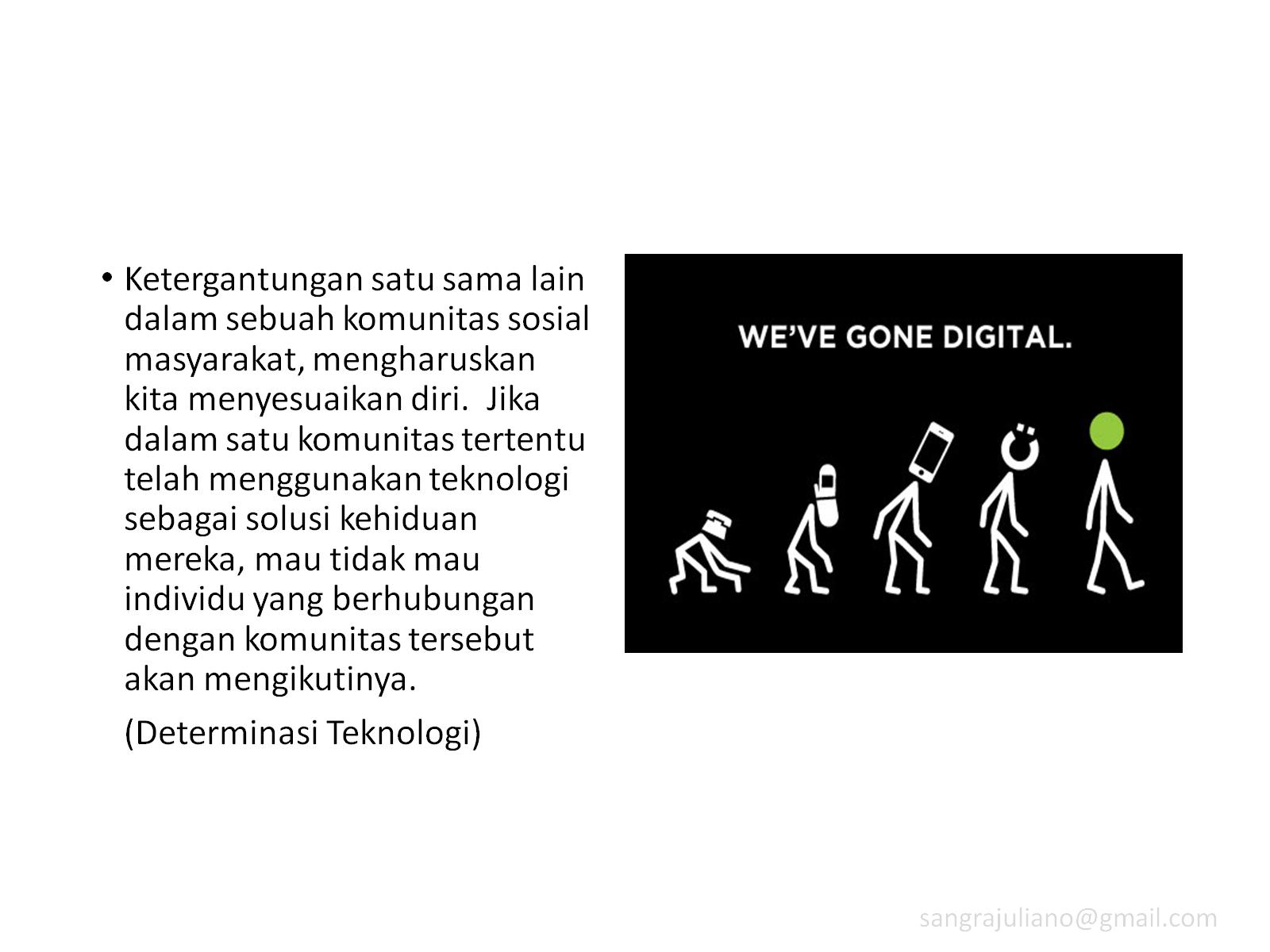 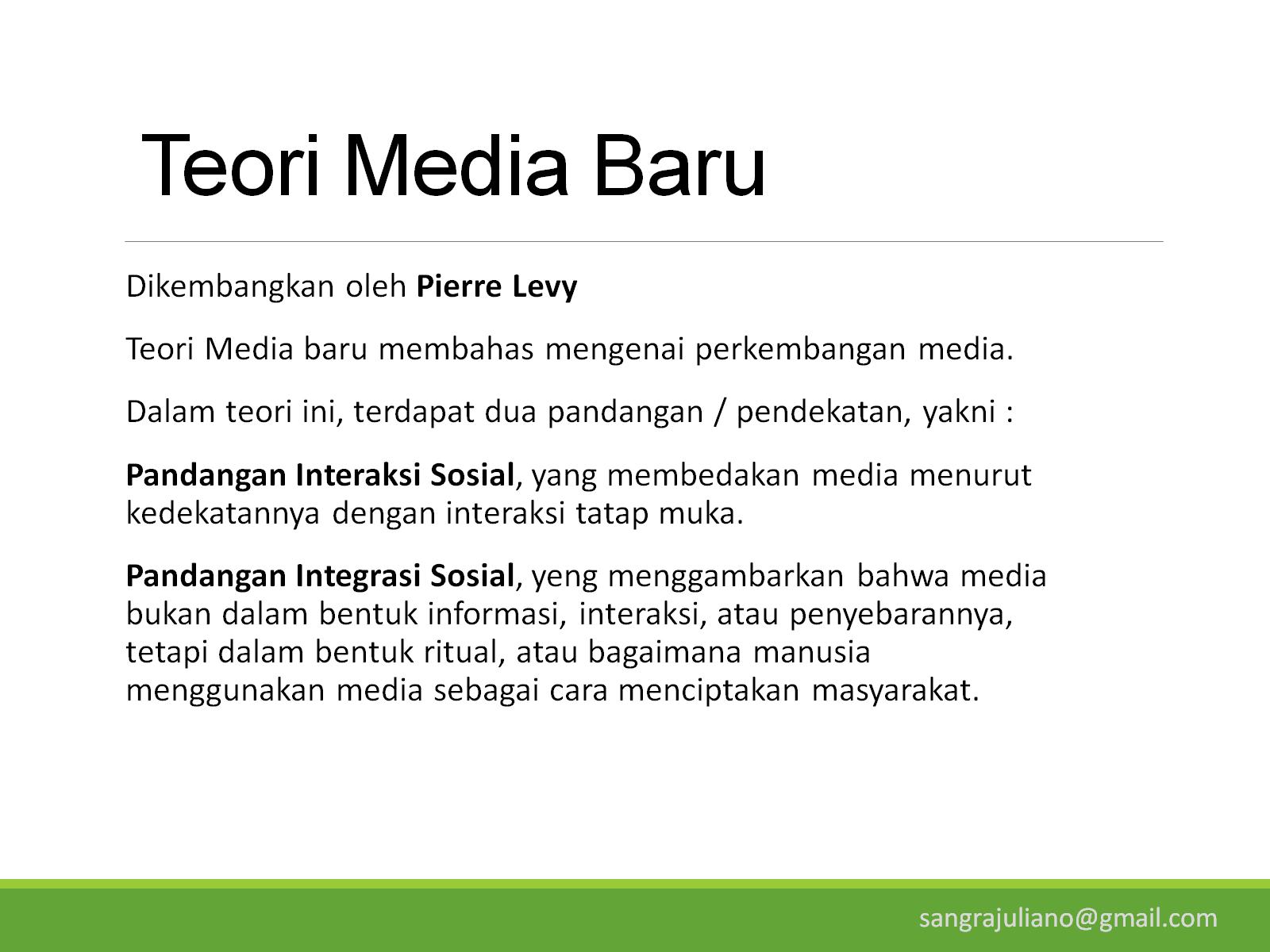 Teori Media Baru
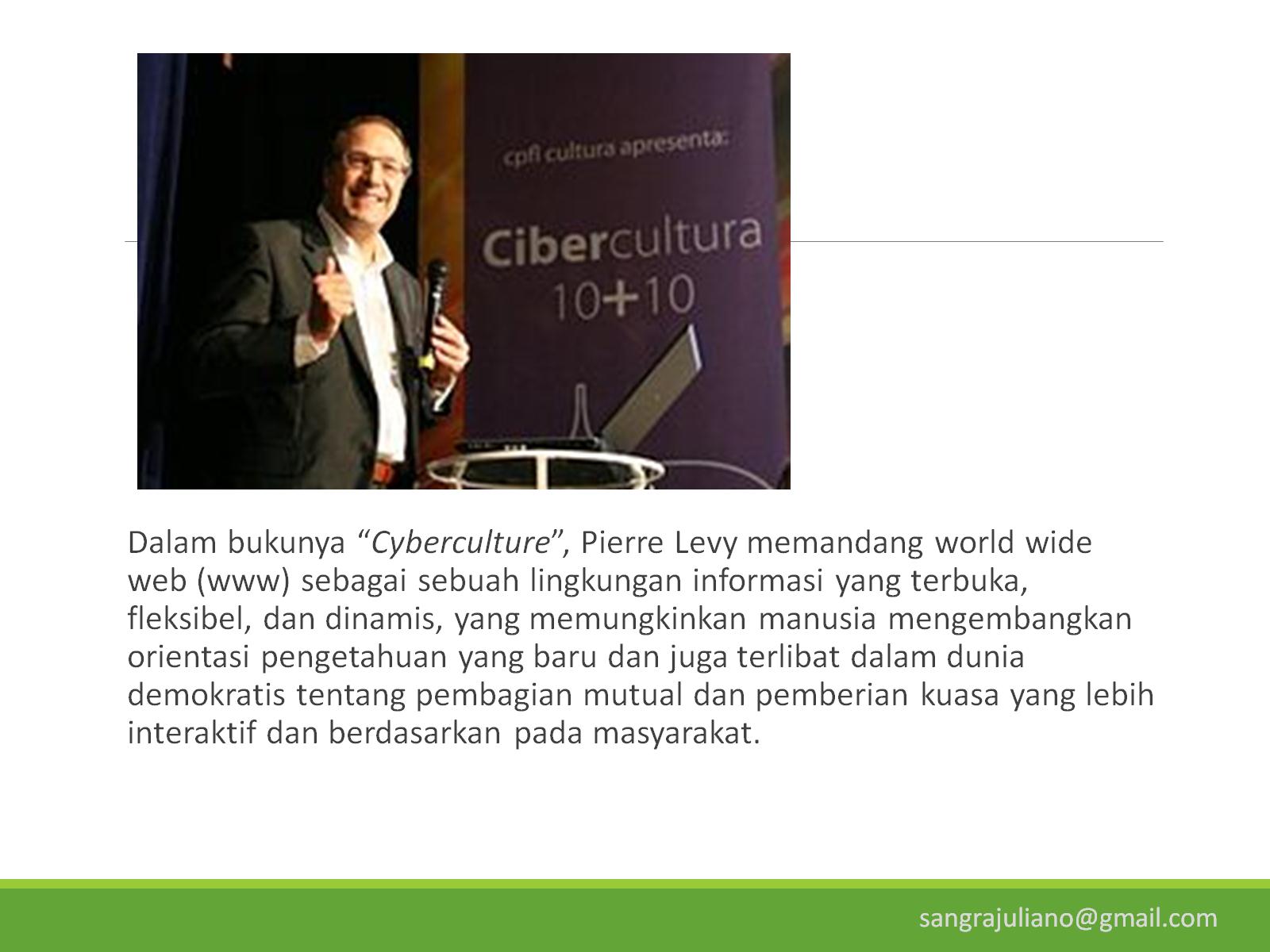 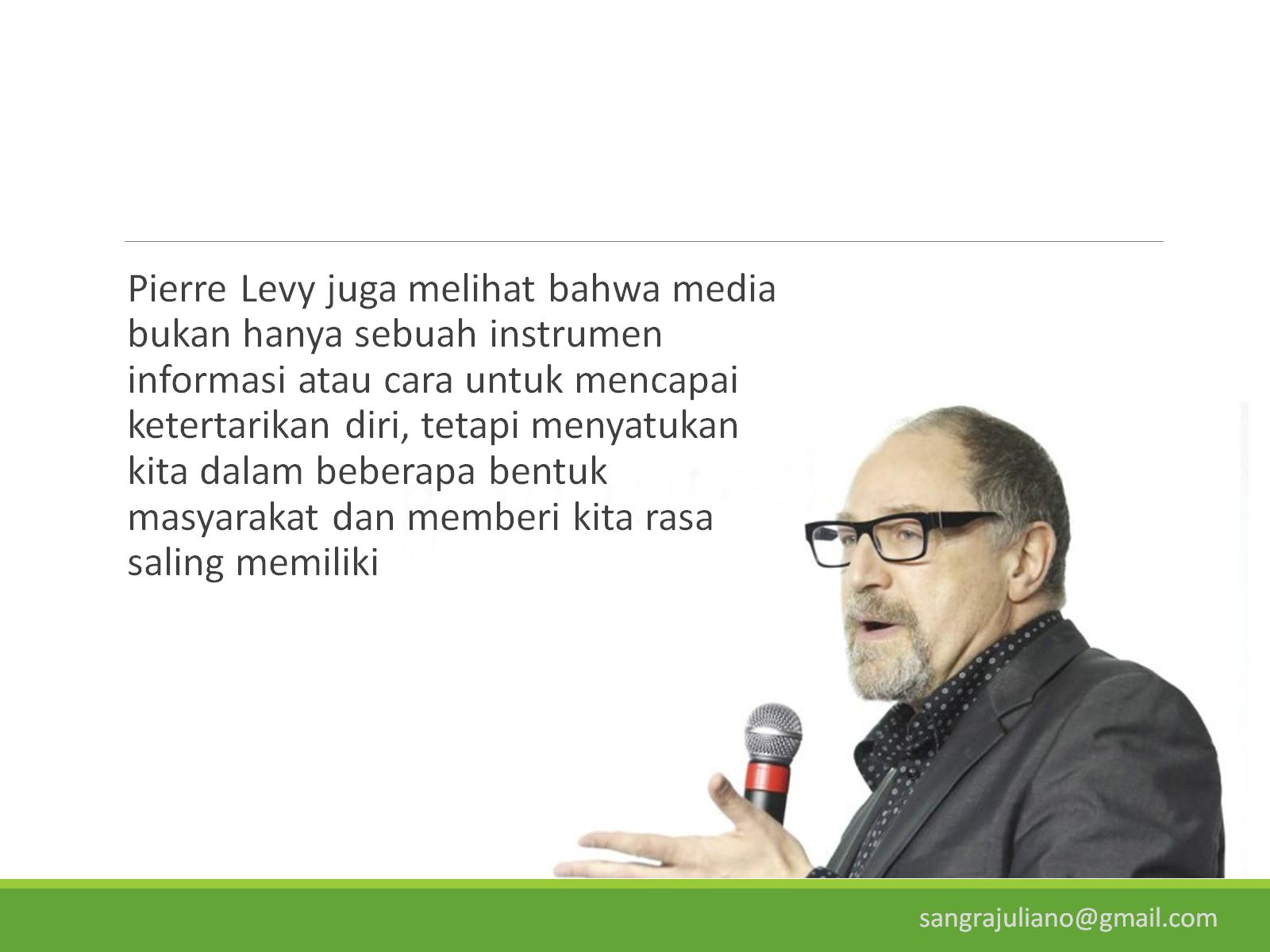 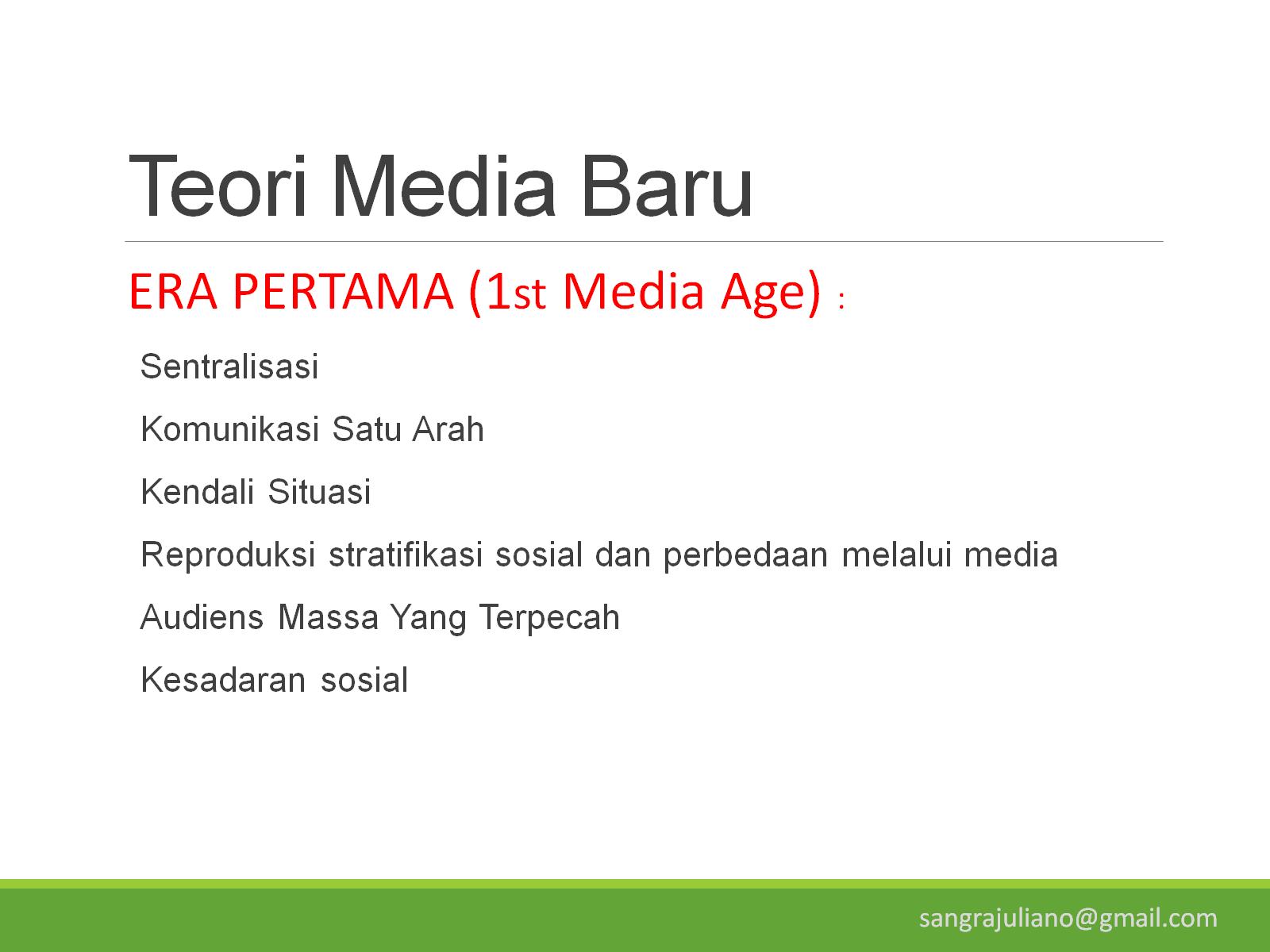 Teori Media Baru
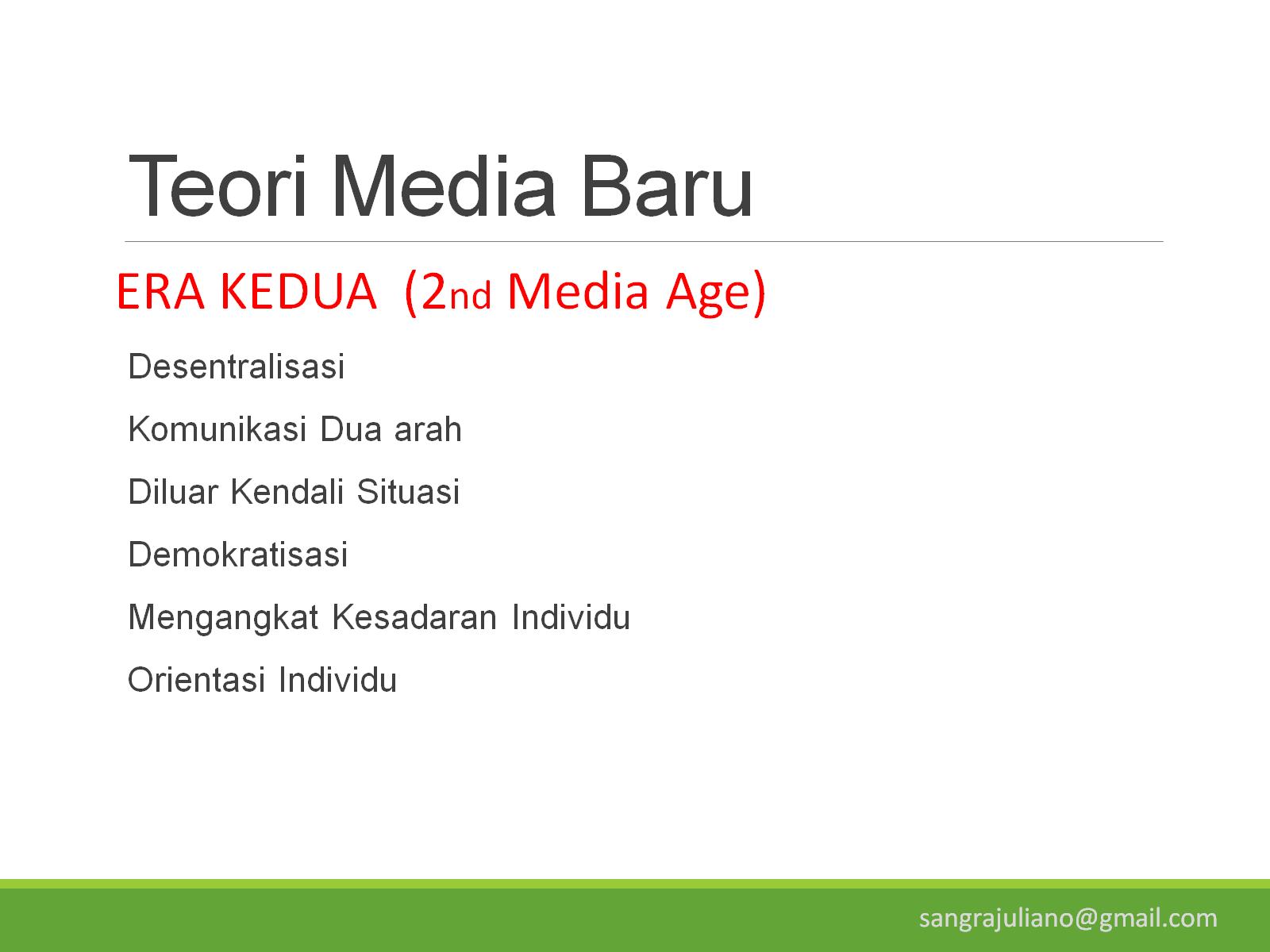 Teori Media Baru
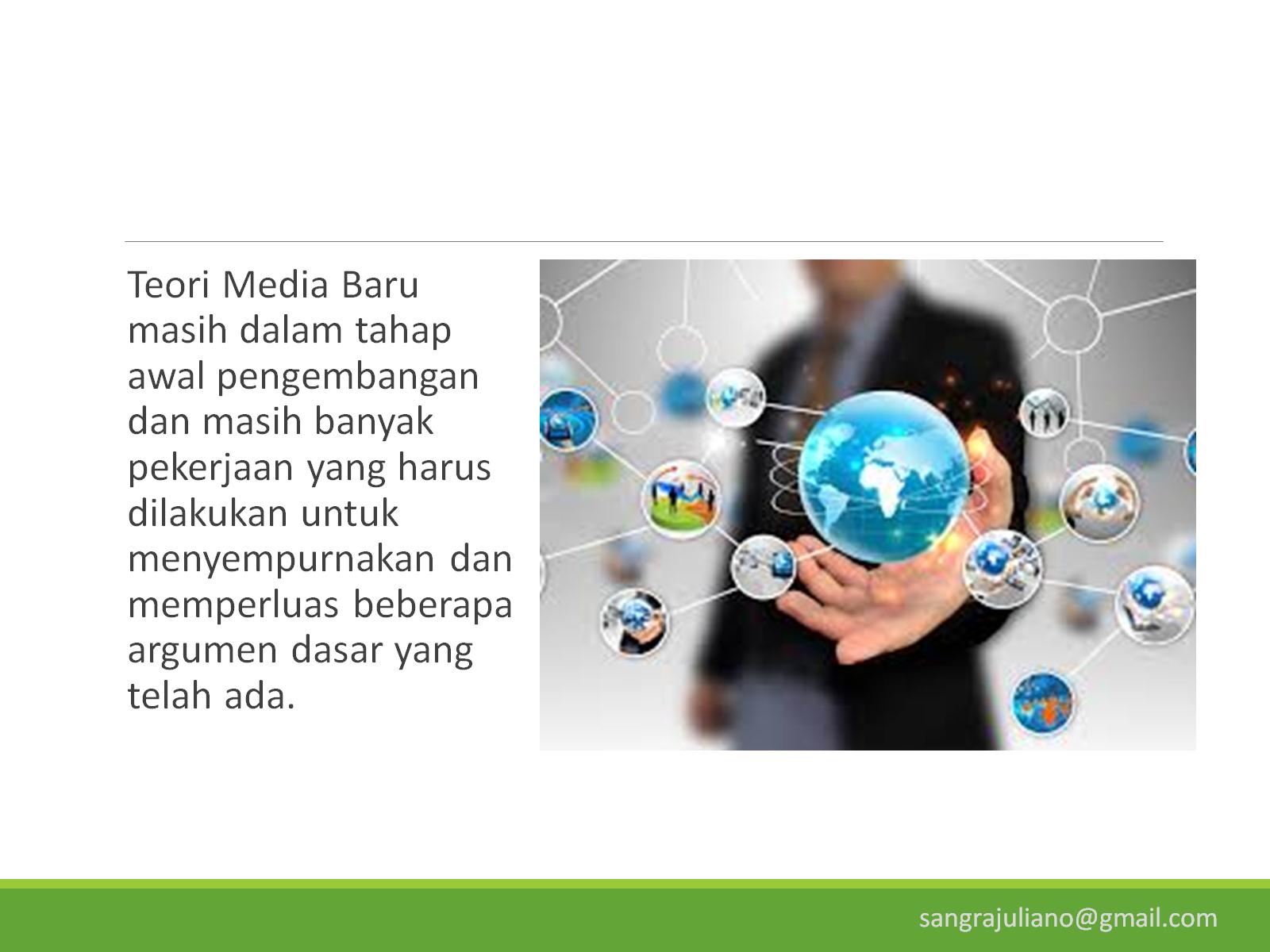 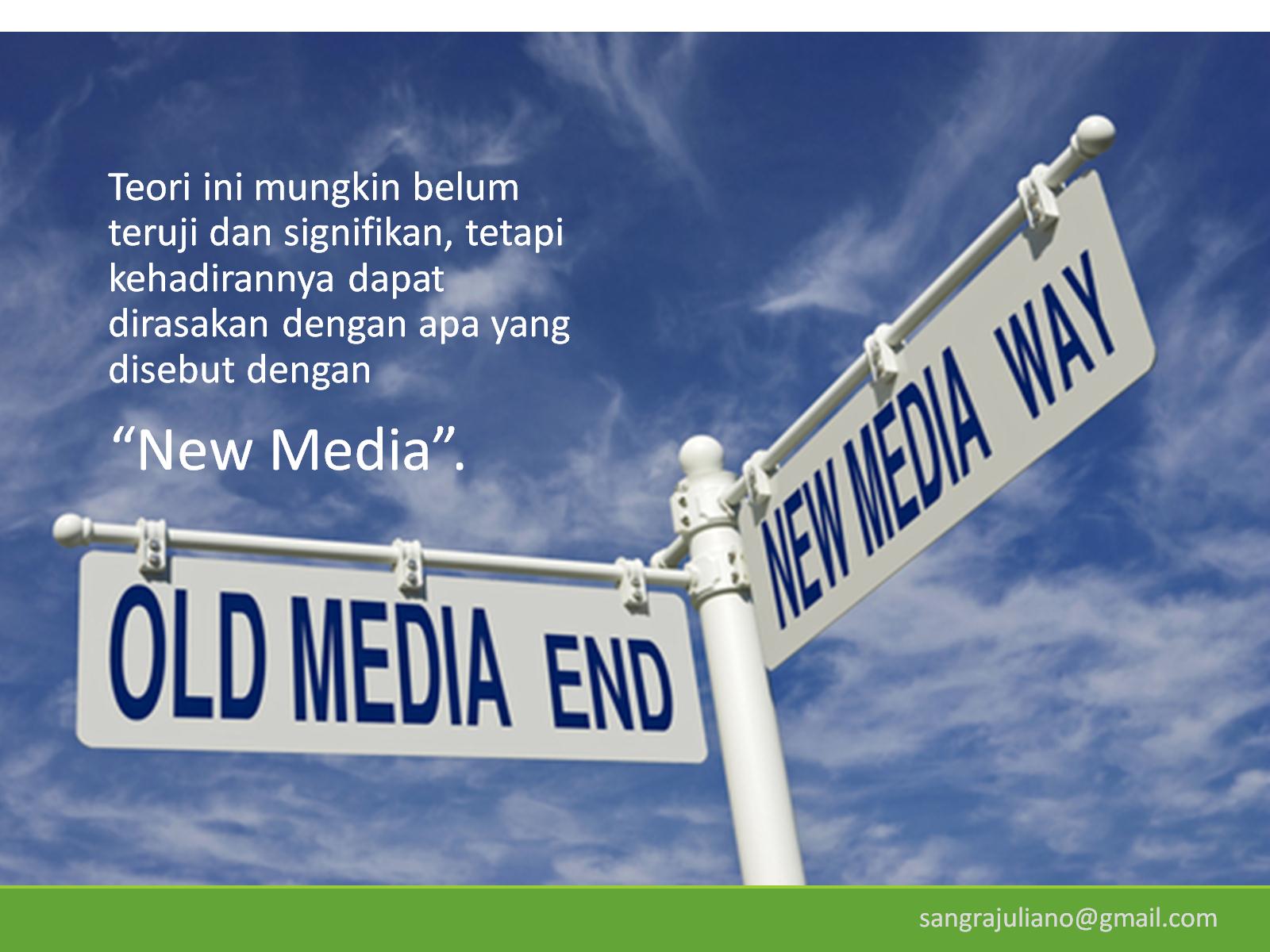 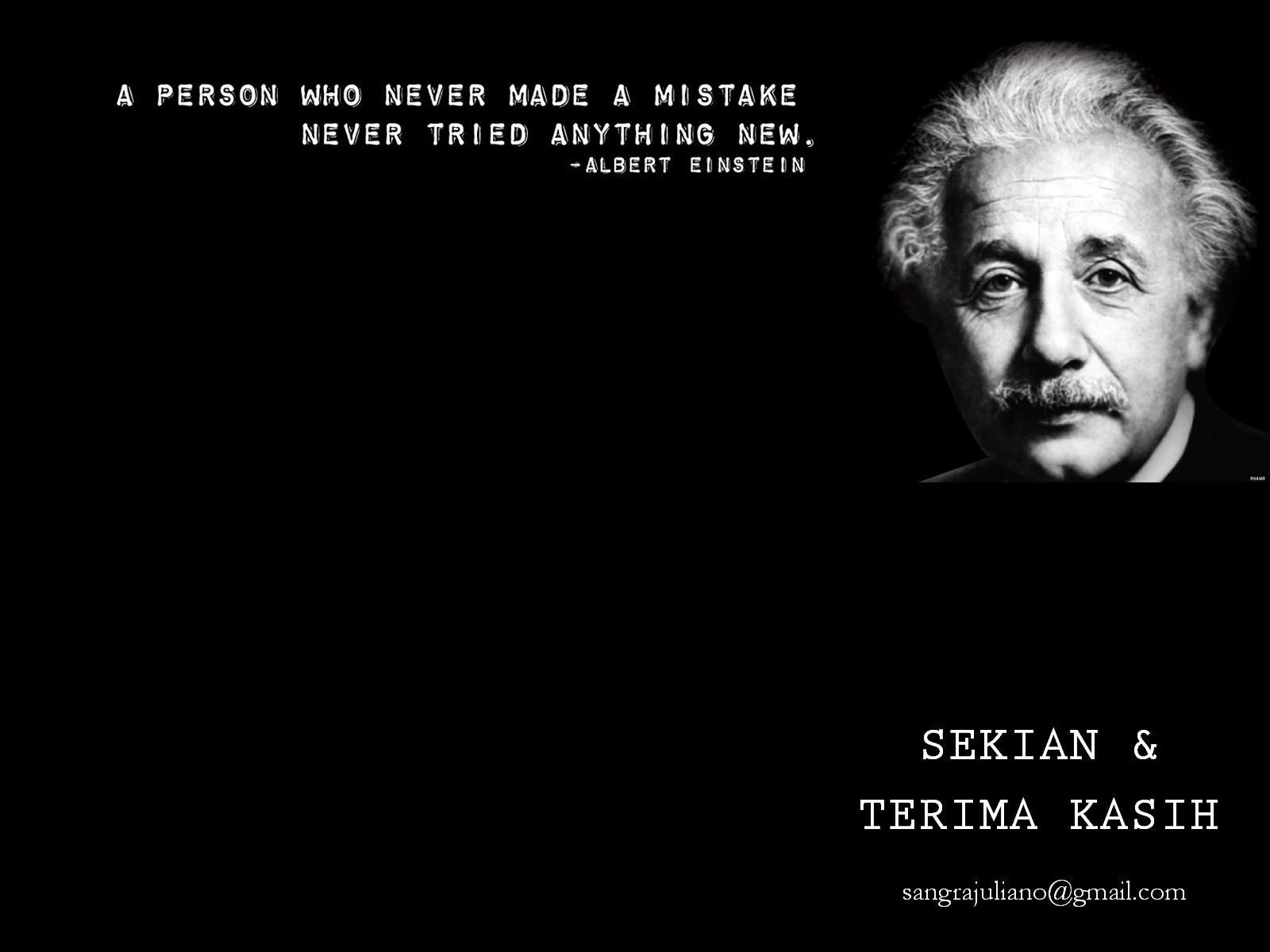